Антропогенез
Эволюция человека
Часть  4

Автор: Першина О. В.
Учитель биологии 
ГБОУ СОШ №405
Москва 2012
1
Древнейшие люди – архантропы.Человек умелый 2 – 1,5 млн. л. н.
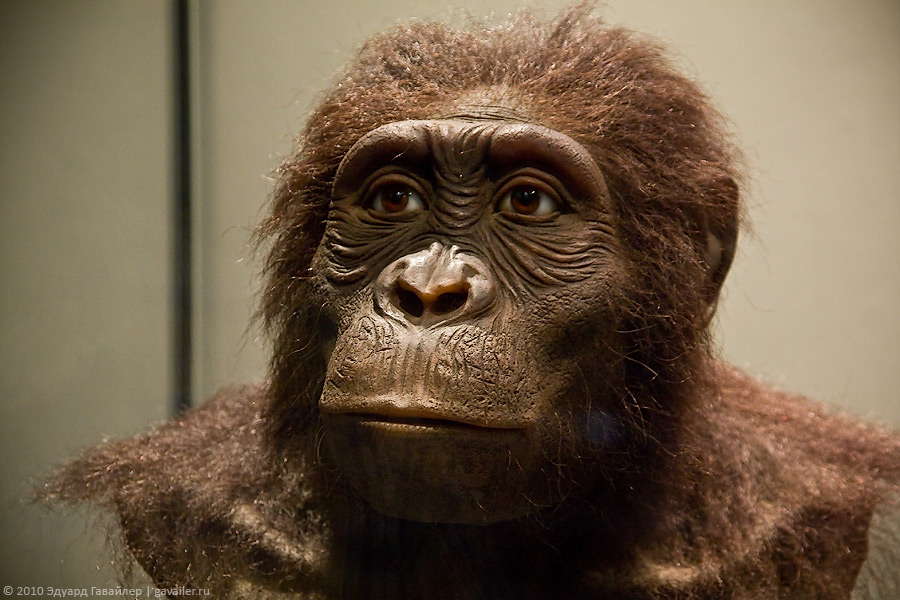 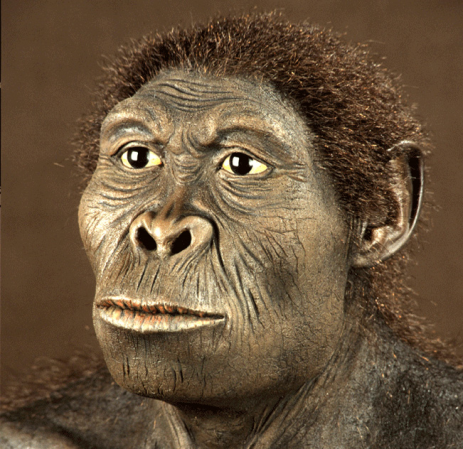 2
Древнейшие люди – архантропы. Человек умелый.обитал только в АФРИКЕ
«Человек умелый, научившийся изготовлять каменные орудия труда, получил преимущество перед другими группами австралопитеков.»
3
Олдувайская культура (2,6 — 1,8 млн лет назад)
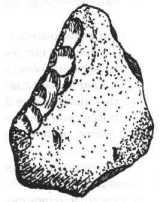 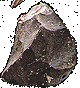 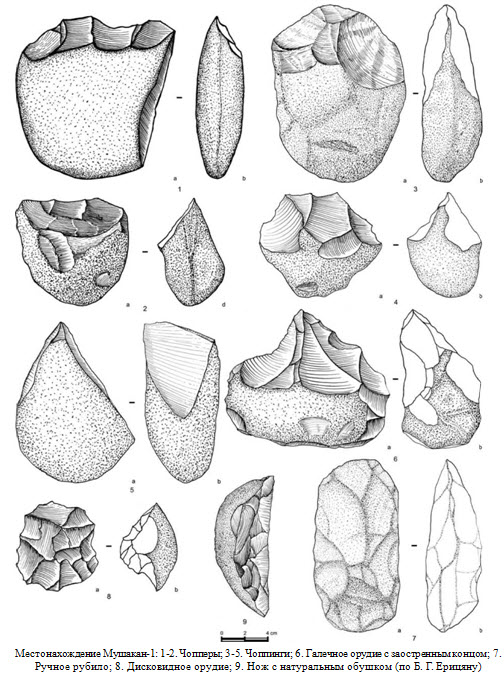 Чопперы
Олдувайское ущелье 
    в Серенгети, Танзания, 
    Африка
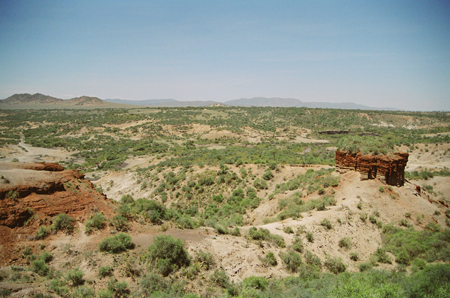 4
Древнейшие люди – архантропы. Человек умелый объем мозга  550-750 см3
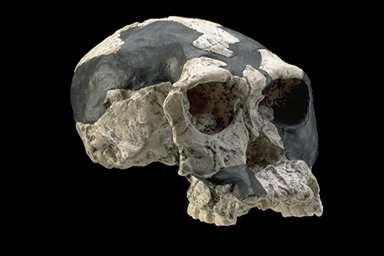 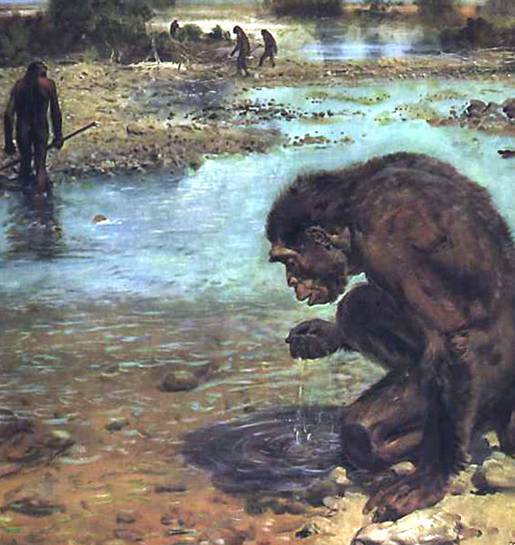 5